Bilgisayar I dersi
2 Ekim 2017
(Geçen hafta öğrendiğimiz konuların tekrarı)
Bu hafta ele alınacak olan konular
Dosyalama
İşletim sistemi genel çalışma sistemi ve yedekleme
Kısa yollar
Dosya ve Klasör arasındaki fark
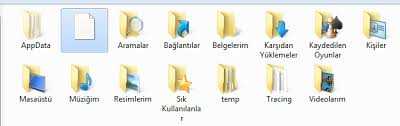 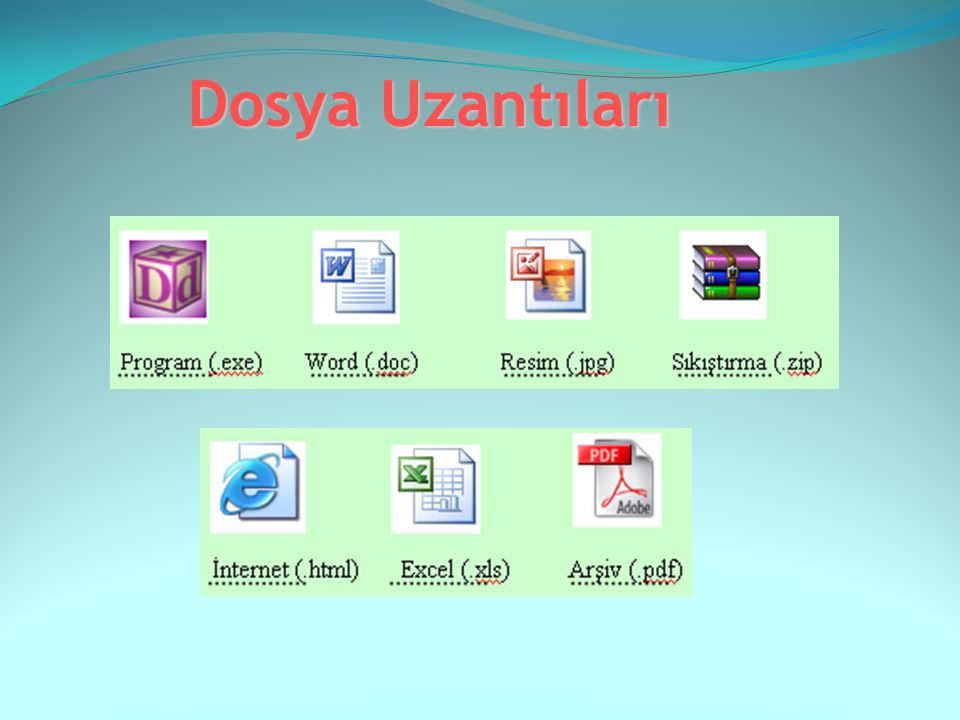 Klasör
Dosya
Dosya uzantıları
XXXX               .                  YYY
Dosya adı (kullanıcı/sistem belirler)
Dosya uzantısı
ÖDEV      .   DOCX
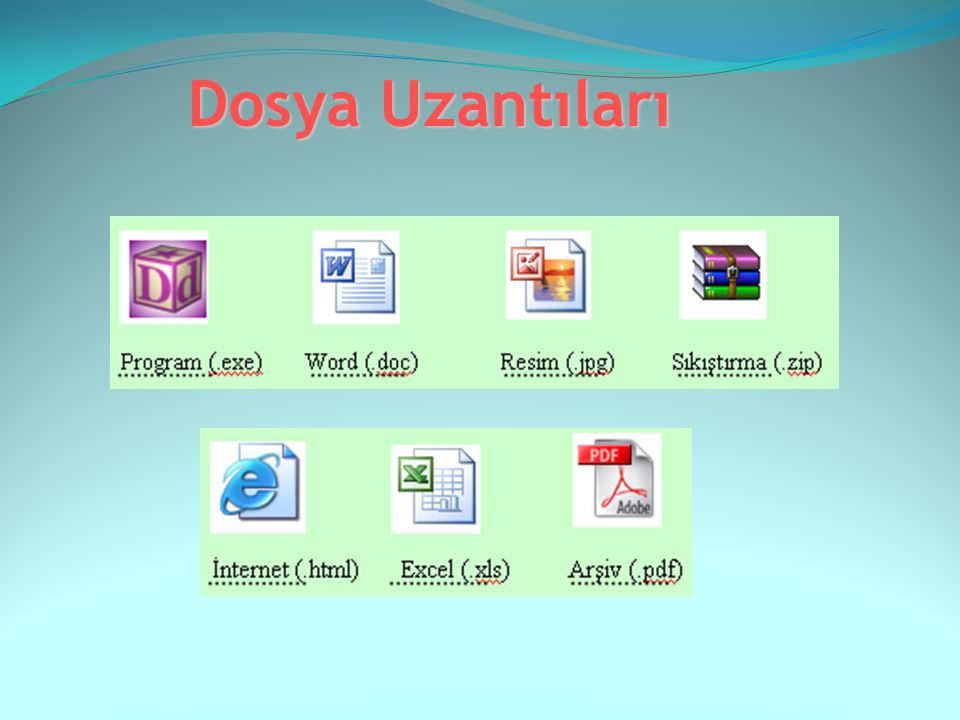 Dosya uzantıları
POWER POINT: PPT

VIDEO: .MPEG, AVI, MOV., MP4
.gif dosyaları
Dosya uzantıları
Doğrudan çalıştırılabilir dosyalar ( .exe, .com, .bat (dmg Mac bilgisayarlar))
Denetim masası
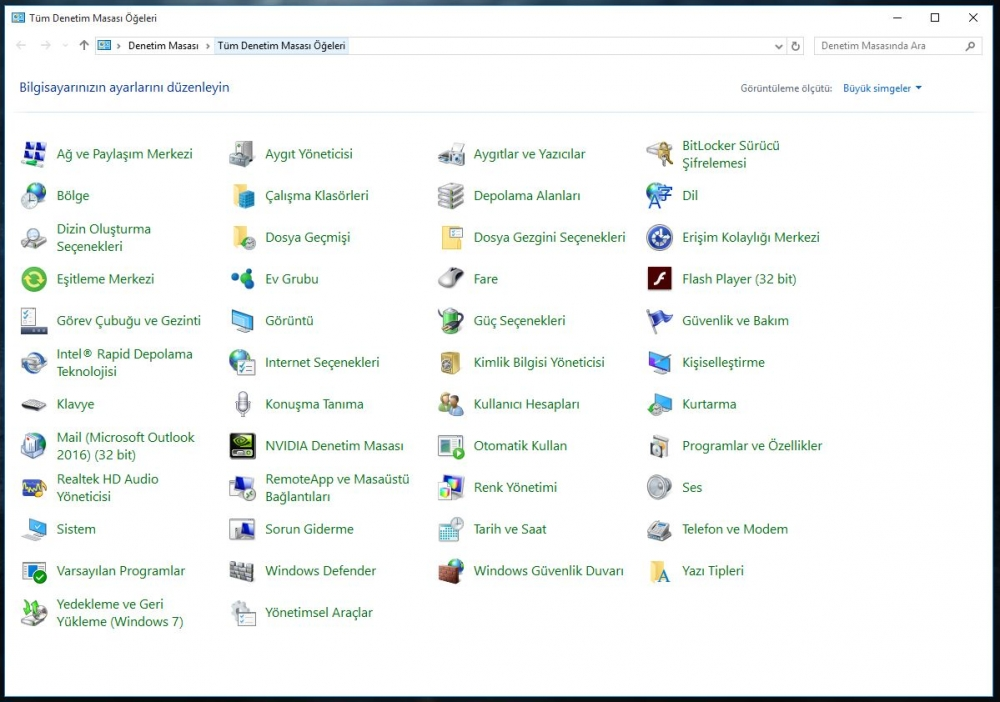 Program ekle/kaldır (MAC bilgisayarlarda doğrudan silme seçeneği)

Yazıcı ayarları

Ses ayarları vb

Dil, tarih vb.
Windows 7 ile sistem görüntüsü alma(imaj alma) ve yükleme
1) Başlat'ı tıklayın 
2a) Arama kutusuna Yedekleme yazın. Menüde en üstte Yedekleme ve Geri yükleme çıkacak, onu tıklayın.  
2b) Denetim masasından Yedekleme ve Geri yüklemeyi açın.
3) Açılan pencerede Sistem görüntüsünü oluştur'u tıklayın. Karşımıza yedeklemek için 3 seçenek çıkacak
1. seçenek sabit diskte bir yere. Eğer tek sabit diskiniz varsa belirtilen uyarıyı dikkate alınız. 
2. seçenek bir ya da daha fazla DVD kayıt ortamına 
3. seçenek ise ağa bağlı başka bir bilgisayara. Ağdaki bilgisayar üzerindeki yedeğinde güvenli olmadığını belirten uyarıyı dikkate alınız.
[Speaker Notes: http://www.mukreminbas.net/fbilgiler/windowsyedek.pdf]
Geri Yükleme Noktası Oluşturma
Sistem'i açmak için Başlat düğmesini  tıklatın, Bilgisayar'ı sağ tıklatın ve sonra Özellikleri tıklatın.
Sol bölmede Sistem koruması 'nı tıklatın.  Yönetici parolası veya onay istenirse, parolayı yazın veya onay verin.
Sistem Koruması sekmesini, ardından da Oluştur 'u tıklatın.
Sistem Koruması iletişim kutusuna bir açıklama yazın ve Oluştur 'u tıklatın.
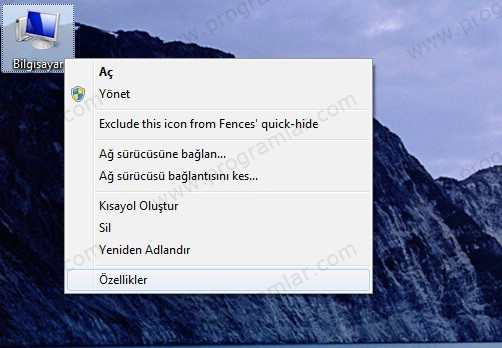 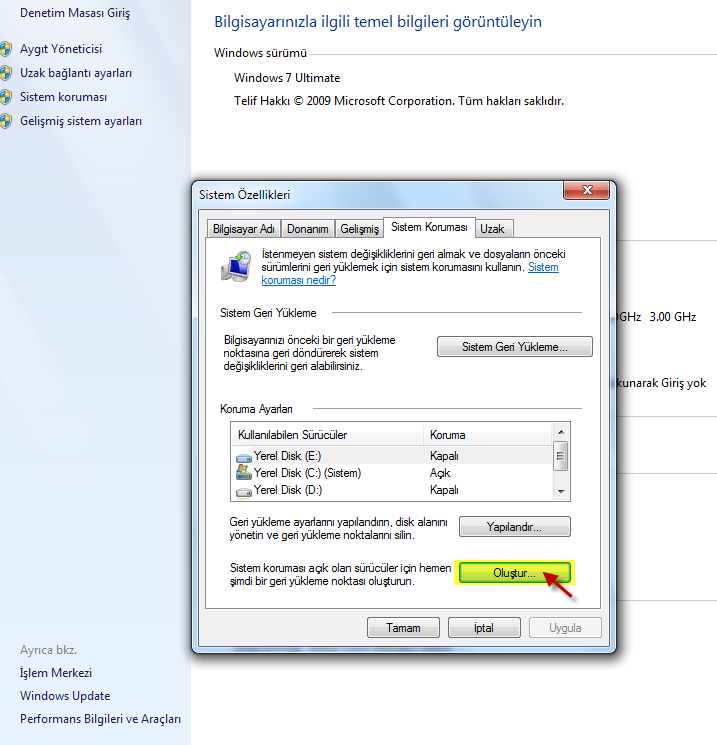 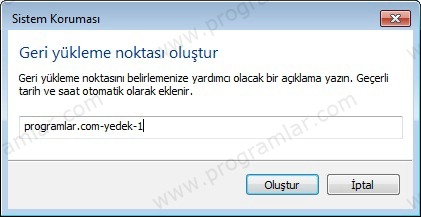 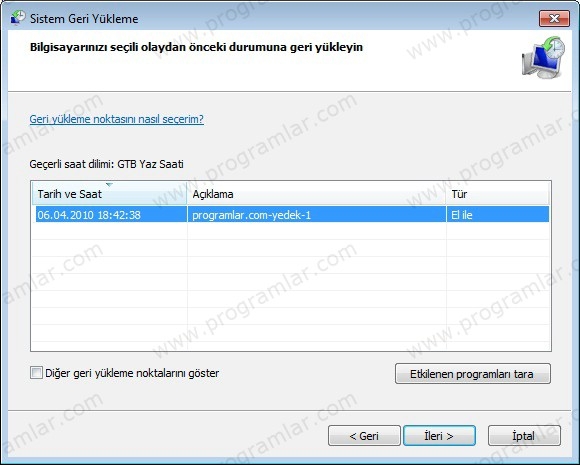 Güncelleştirme Nedir ?
Güncelleştirmeler, sorunları engelleyebilecek veya düzeltebilecek, bilgisayarın güvenliğini artırabilecek veya performansını geliştirebilecek yazılım ekleridir. 
Windows'un, bilgisayarınıza yönelik güvenlik ve diğer önemli veya önerilen güncelleştirmeleri, kullanılabilir olduklarında otomatik olarak yükleyebilmesi için Windows otomatik güncelleştirmeyi açmanızı kesinlikle öneririz.
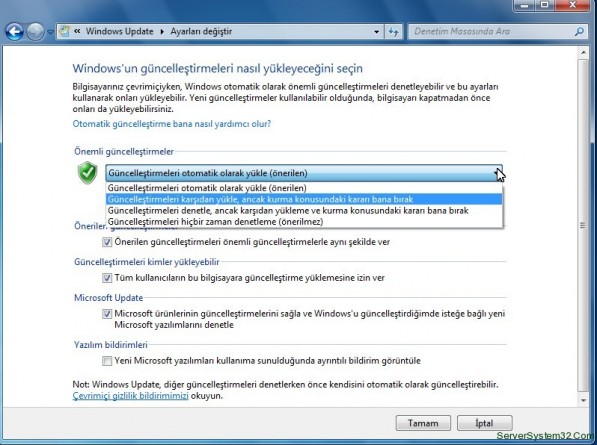 Windows Güncelleştirmelerini Denetleme
Windows Update'i açmak için Başlat düğmesini  tıklatın. 

Arama kutusuna Update yazın ve sonuç listesinde Windows Update'i tıklatın.
Sol bölmeden Güncelleştirmeleri denetle'yi tıklatarak Windows'un bilgisayarınız için en son güncelleştirmeleri aramasını bekleyin.
Dosya gizleme
(Birlikte uygulayalım)
Kısa yolları kullanma
(Birlikte uygulayalım)